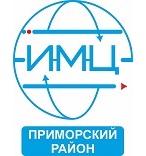 Районное методическое объединениепреподавателей – организаторов ОБЗР06 ноября 2024 г.Районный этап ВсОШ по ОБЗР
Информационно-методический центр Приморского района Санкт-Петербурга
Районный тур олимпиады
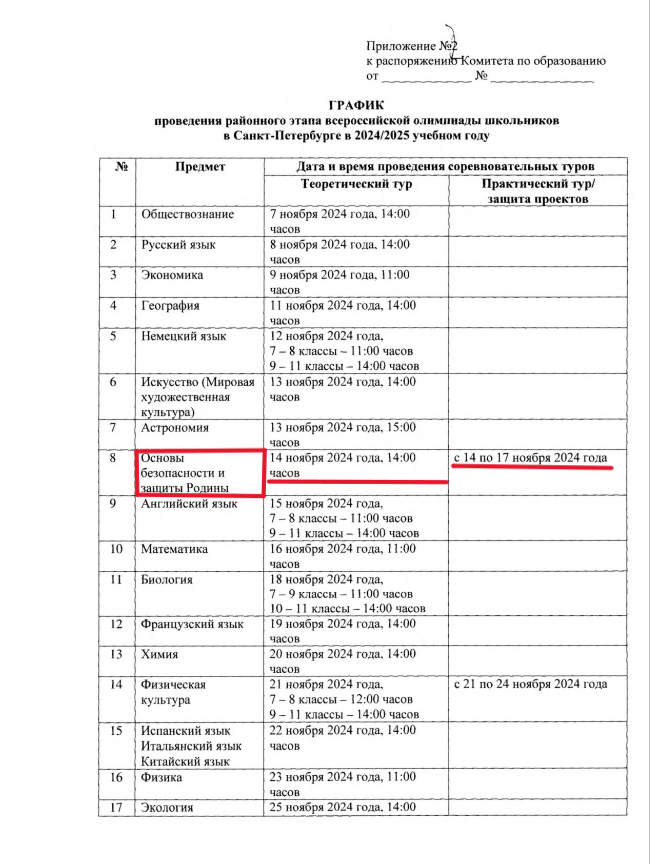 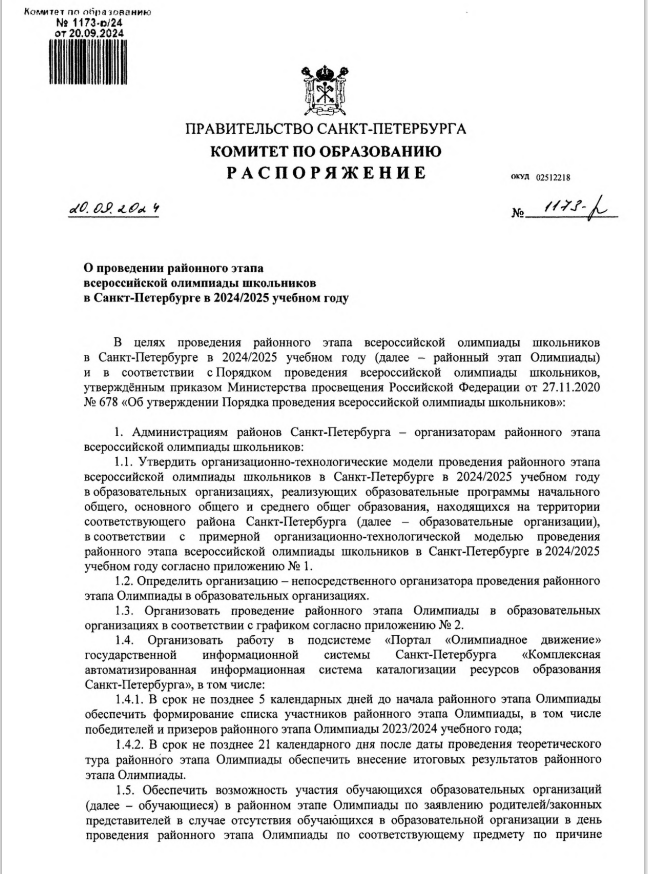 Теория – 14 ноября в 14.00, на базе ГБОУ №199 и ГБОУ №583
Практика – 16 ноября по графику на базе ГБОУ №199
Баллы для участия в районном этапе
ВСОШ по ОБЗР ТЕОРИТЕЧЕСКИЙ ЭТАП
Время старта на практический тур в ГБОУ №199
Время старта на практический тур в ГБОУ №199
Этапы практического тура
Это обязательно!!!
Обязательна 
сменная обувь!  
На практику 
необходима 
спортивная 
одежда
Прибытие на теоретический этап не ранее 13.15.
Прибытие на практический этап за 10-15 минут до старта.
Мобильные телефоны, наушники, электронные часы сдаются сопровождающему
Черная гелевая 
ручка
Жюри практического тура
СПАСИБО ЗА ВНИМАНИЕ